Day One, Friday, June 14
6 am Breakfast at the Comfort Inn and Suites
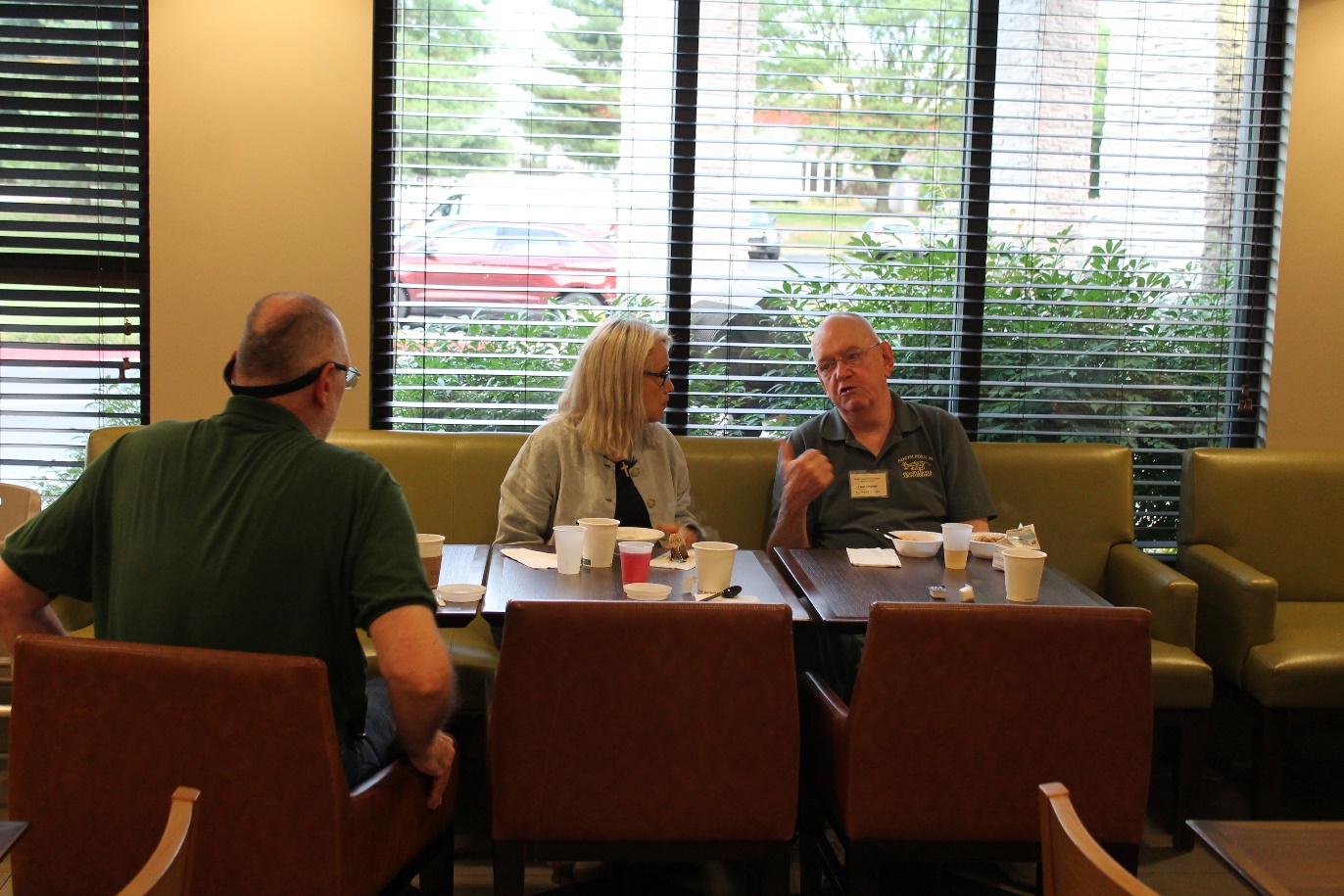 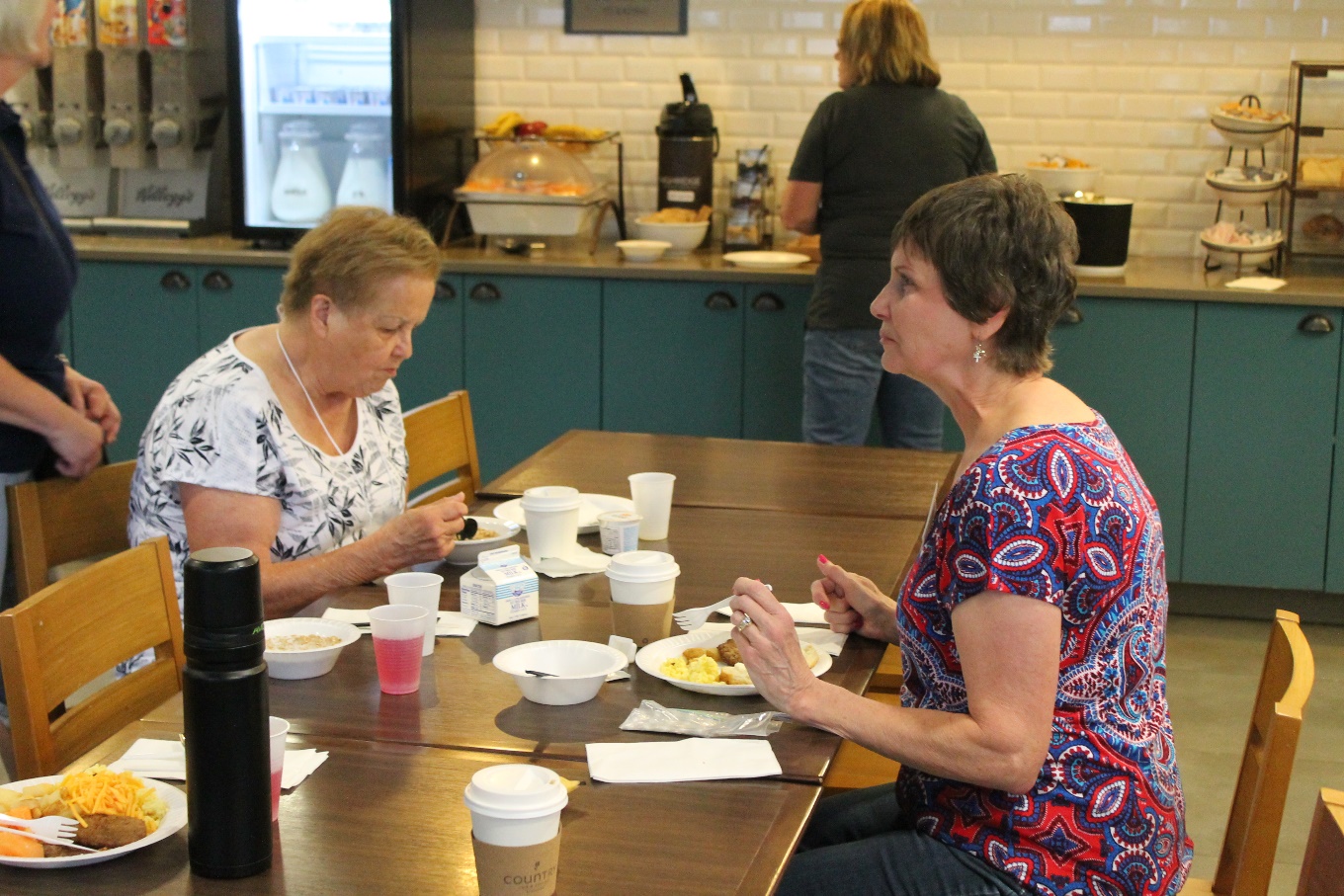 Leaving the Hotel at 715 am for the MAC Lab in Maryland
Sarah conducting a headcount prior to departure
Arrival at the Maryland MAC Lab in the Jefferson-Patterson Park Complex, Saint Leonard
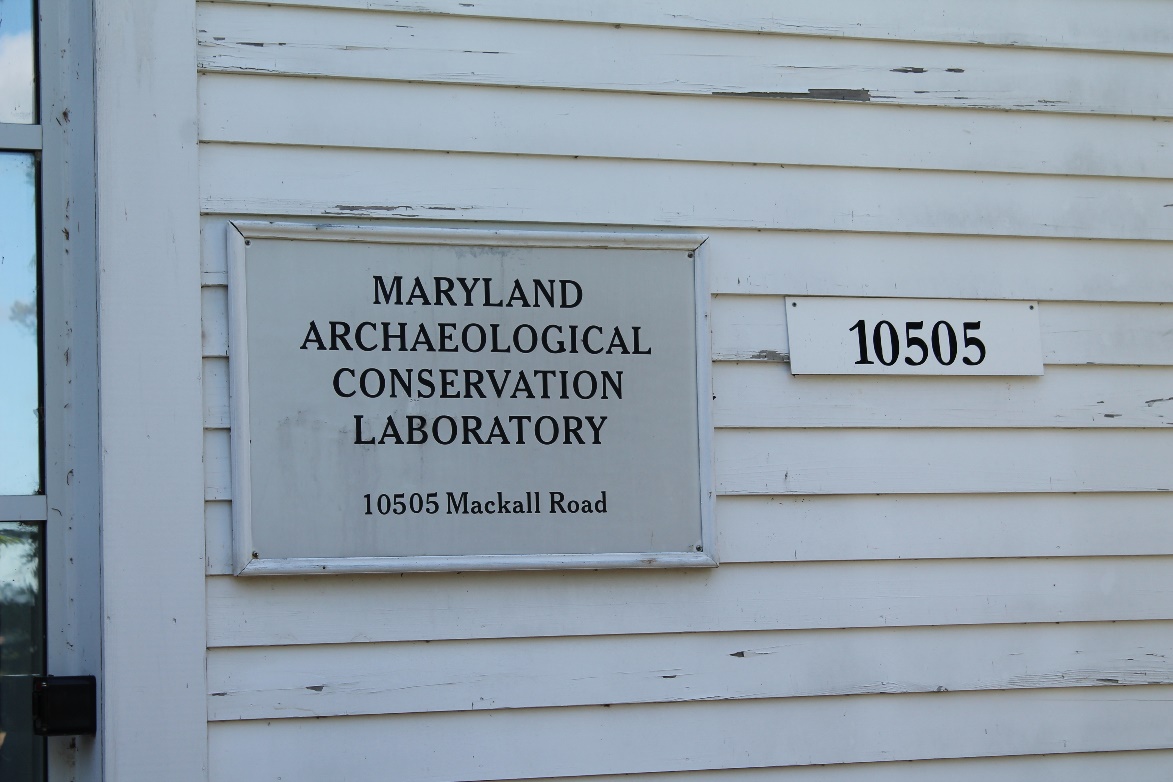 Ed Chaney (Assistant Director) and Dr. Patricia Samford, Director
Gathering for orientation to the lab in classroom
Tour of the Lab lead by Ed
Lunch by Moe’s Southwest Grill
Group Picture outside of National Museum of the American Indian, Cultural Resources Center, Collections and Conservation Departments
Maria Martinez and
Group Viewing Textiles from Central America
After leaving the National Museum of the American Indian, Cultural Resources Center, everyone walked through the woods to visit the Museum Support Center. For obvious reasons, no pictures of items from the collections will be shown in any slides unless permission was given.
David Rosenthal, 		       Group listening to staffCollections Manager                  member discuss collectionsMuseum Support Center
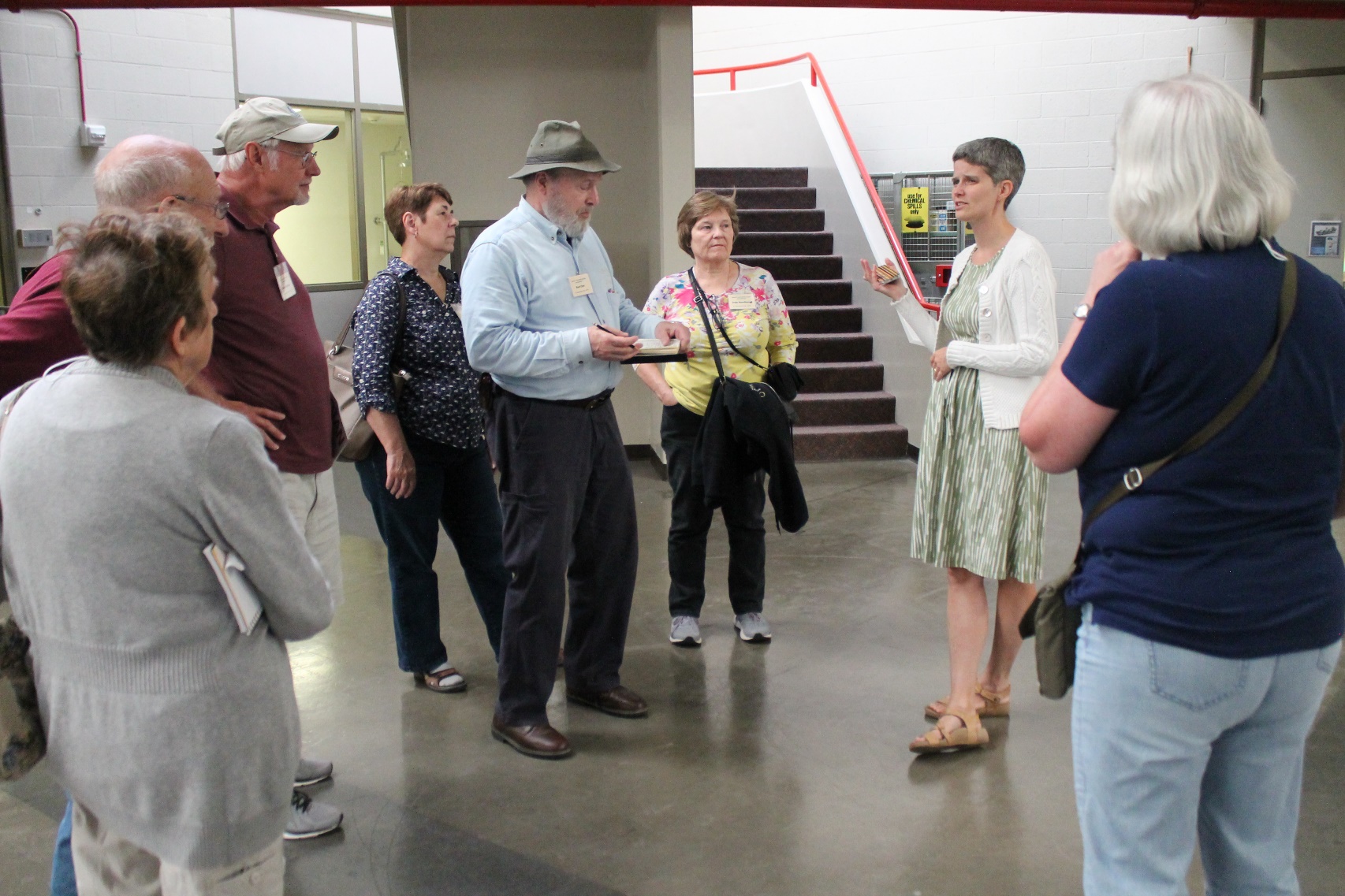 After our tour of the museum support center, everyone boarded the bus for our return to the hotel.